Thinking about Studying Abroad? This Spring Break, join the World Languages Program to experience the art and colorful culture of Madrid, Toledo, and Segovia, Spain!
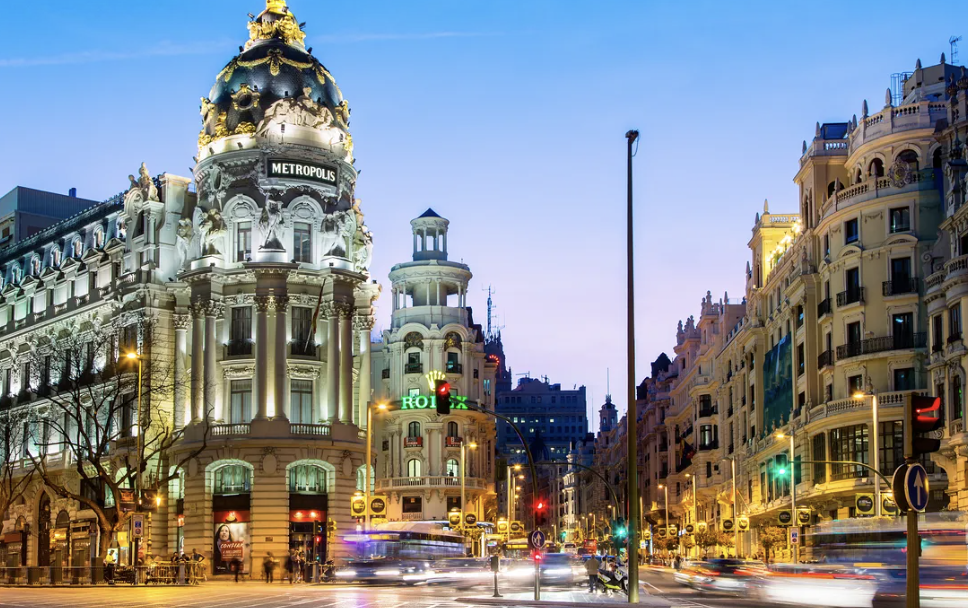 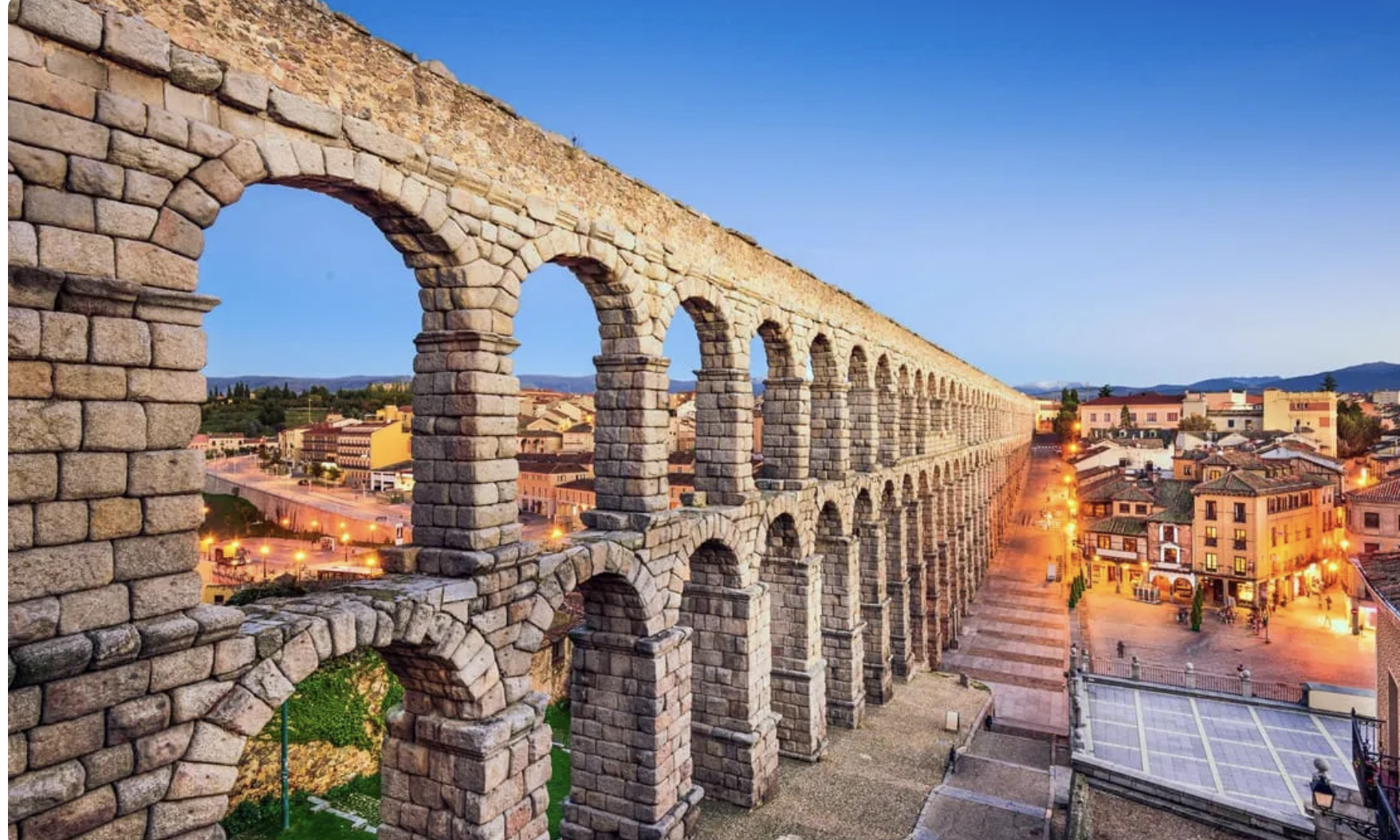 Dates: March 7-16, 2025
Course: SPN 3510 Study Abroad (3 Credits)*
Study Abroad during Spring Break includes air tickets, transportation, and 8 nights at a premium hotel, with wi-fi included. Also, access to enter museums and many cultural sites in the beautiful cities of Madrid, Toledo, and Segovia.
*You do not need to be a Spanish Major/Minor or speak Spanish to take this course.* 
*Students will gain three credit hours for either University General Elective or Spanish Elective if you are in any of the Spanish Programs (Major/Concentration/Minor).
Leading Faculty: Prof. Natalie Love (nlove@uncp.edu) 
and Prof. Mackenzi McGowan (mackenzi.mcgowan@uncp.edu) 
This publication is available in alternative formats upon request. Please contact the Accessibility Resource Center, Oxendine Administrative Building, Room 110, or call 910.521.6695.